Buap Isabel shipping list
Ian
Jul;y 2022
https://docs.google.com/spreadsheets/d/1tVylYF-azpbXP_b6l-X2a4Pn_4rkut2N/edit#gid=1752371741
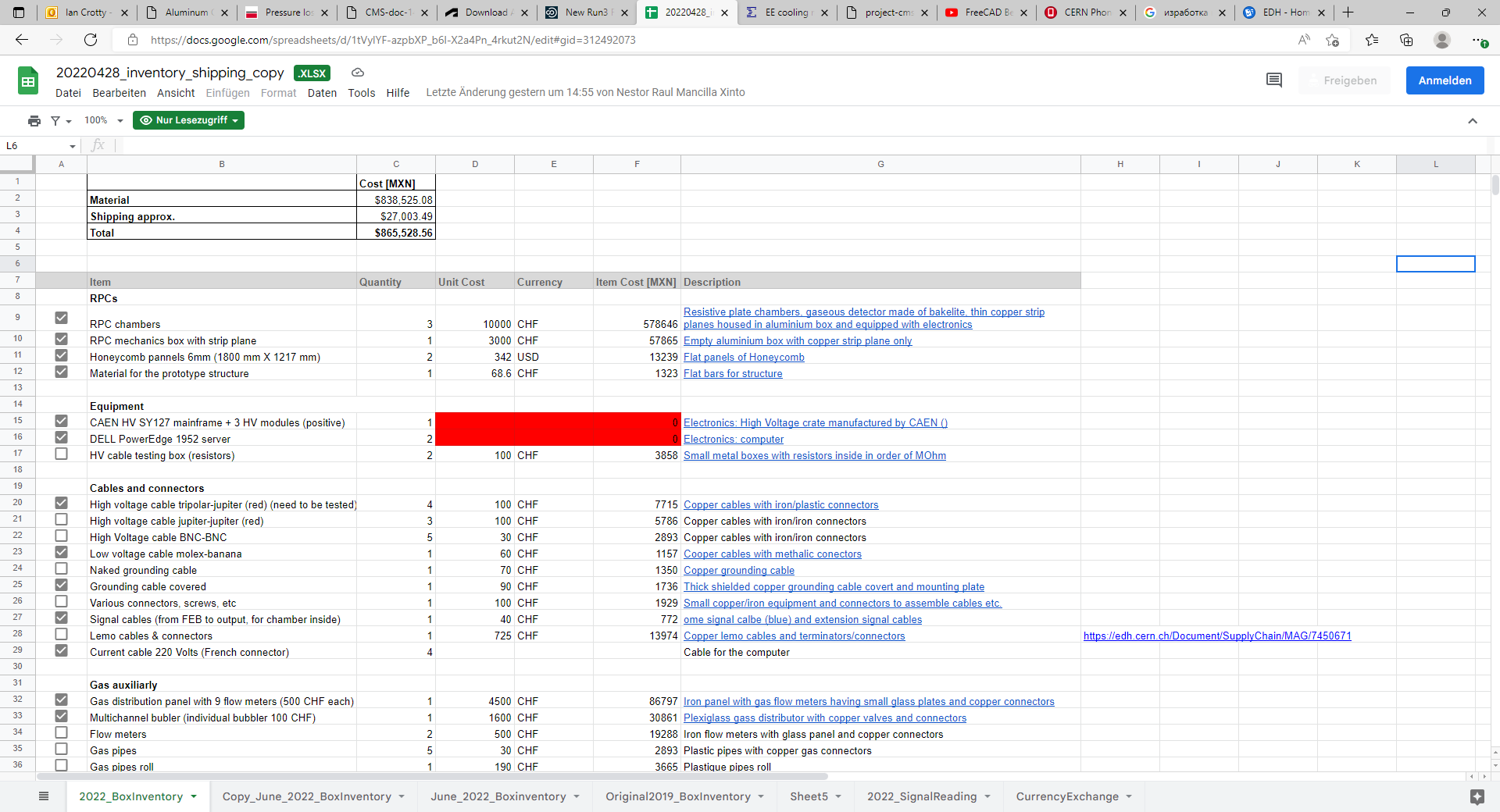